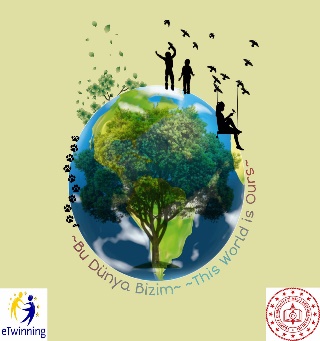 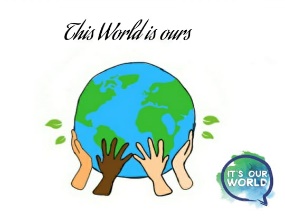 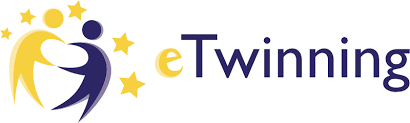 This world is ours
Proiect eTwinning
În perioada noiembrie 2020 - mai 2021, elevii clasei a VI-a G au participat la proiectul eTwinning ”This World is Ours.”
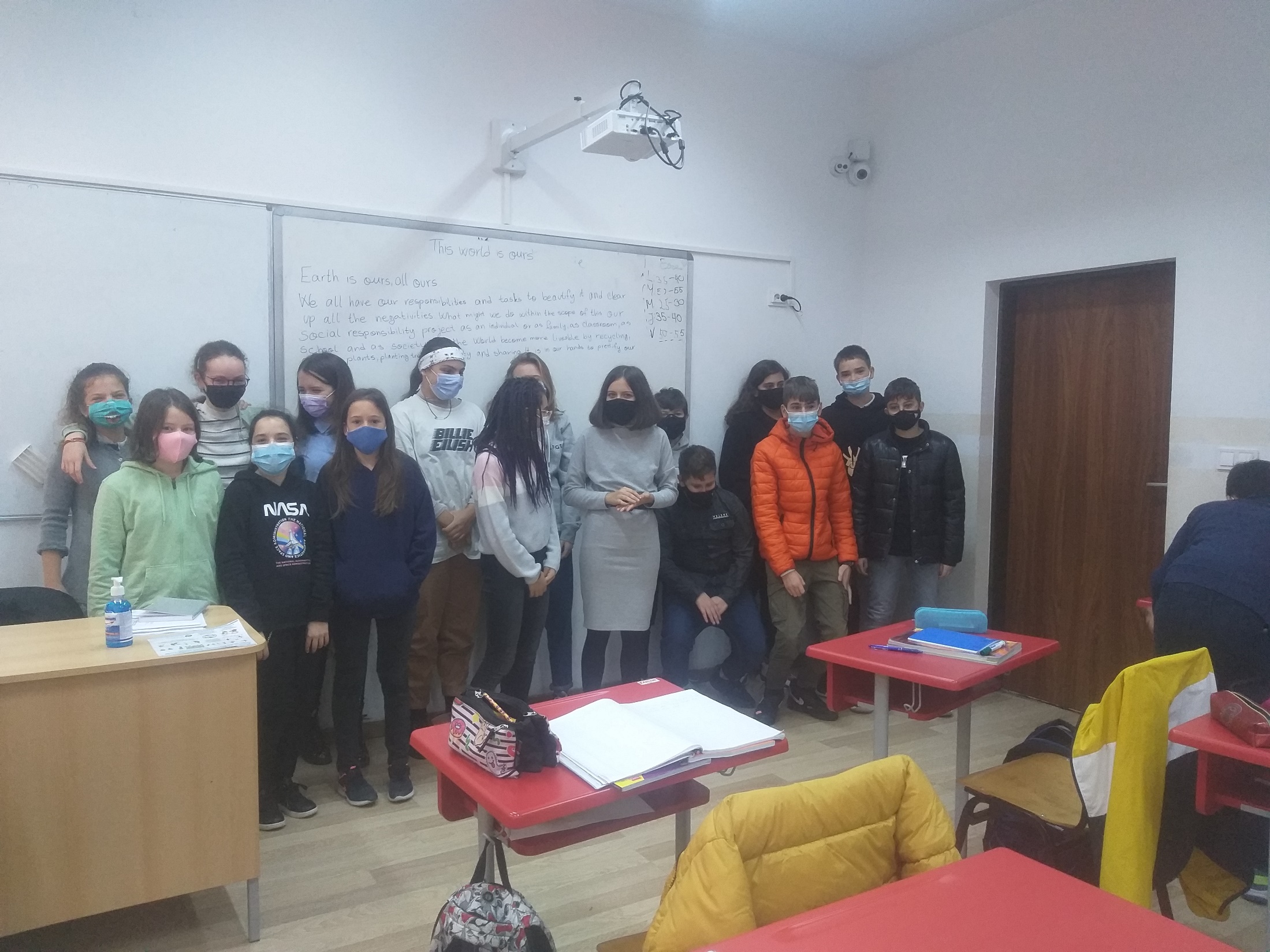 2
În cadrul proiectului au învățat despre importanța refolosirii și reciclării obiectelor din casă:
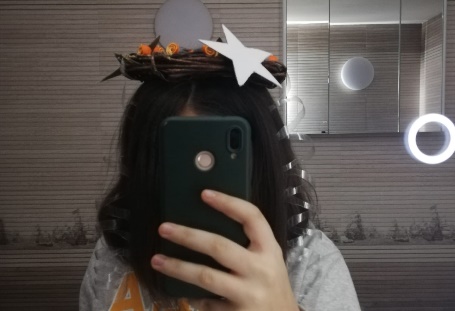 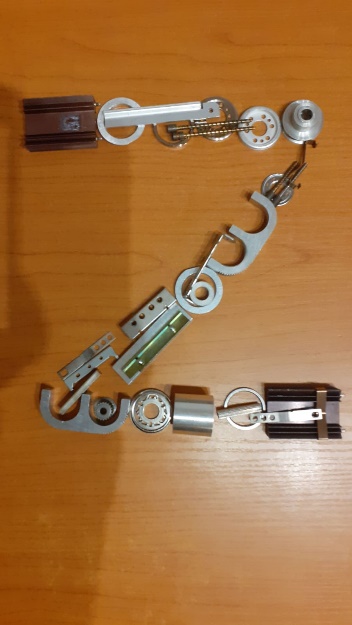 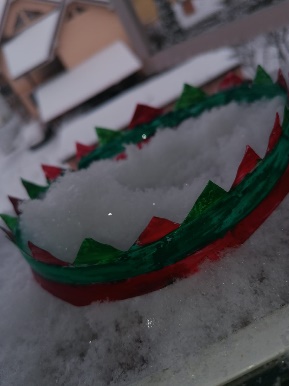 3
Au folosit diverse aplicații și platforme pentru a rezolva sarcinile proiectului
Au creat benzi desenate...
...și videoclipuri
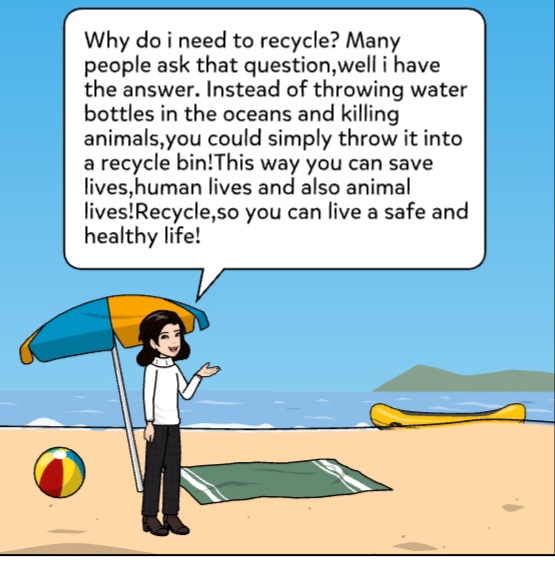 4
Au sărbătorit Ziua Pământului
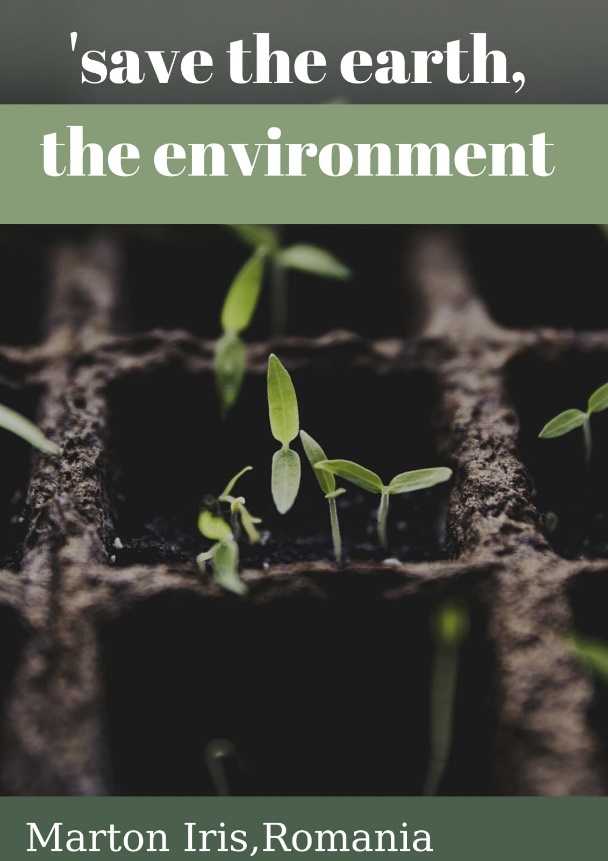 5
Au trimis felicitări copiilor parteneri
6
Au participat la întâlniri online unde au avut șansa să vorbească cu elevi de vârsta lor din diferite țări
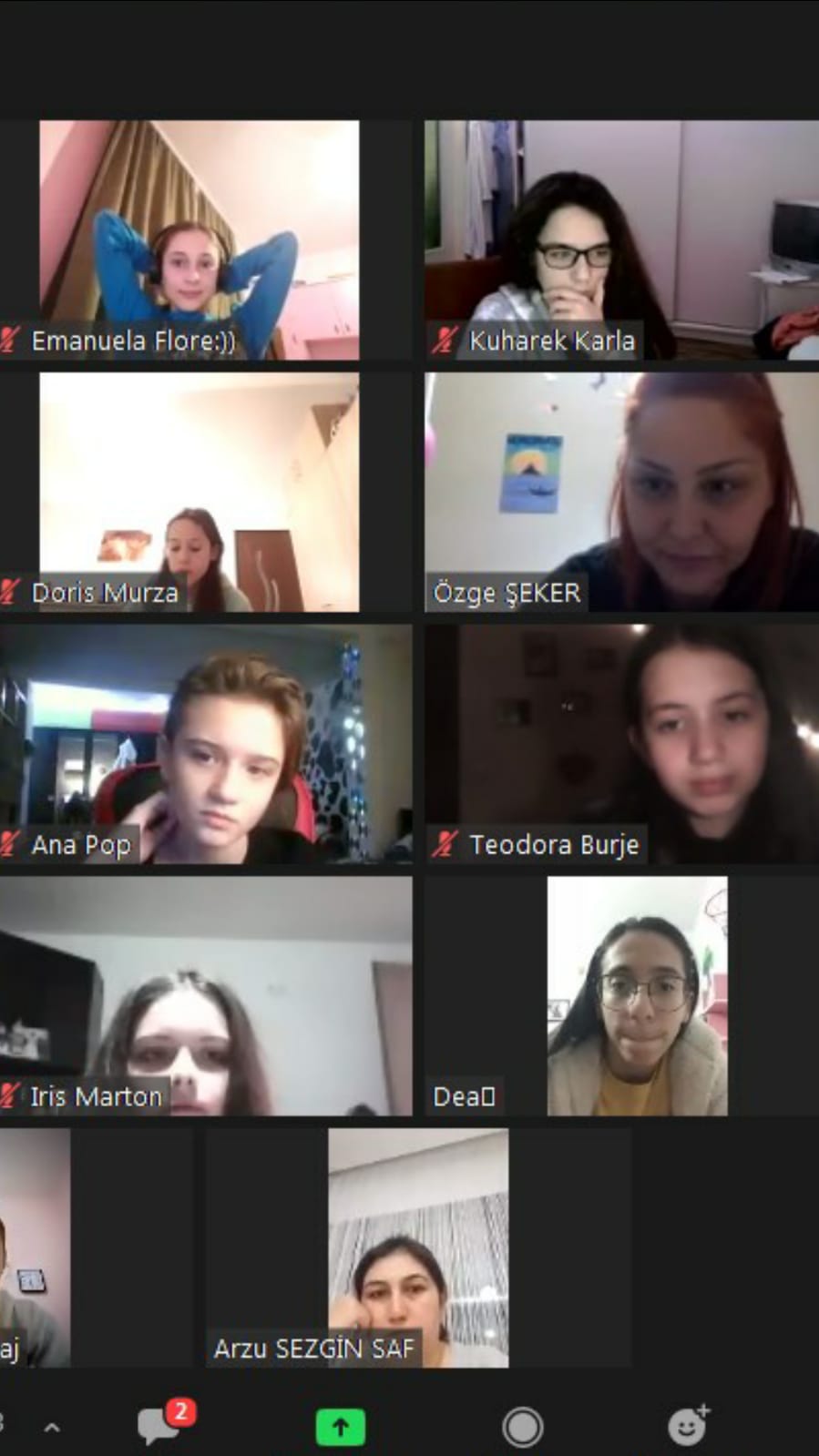 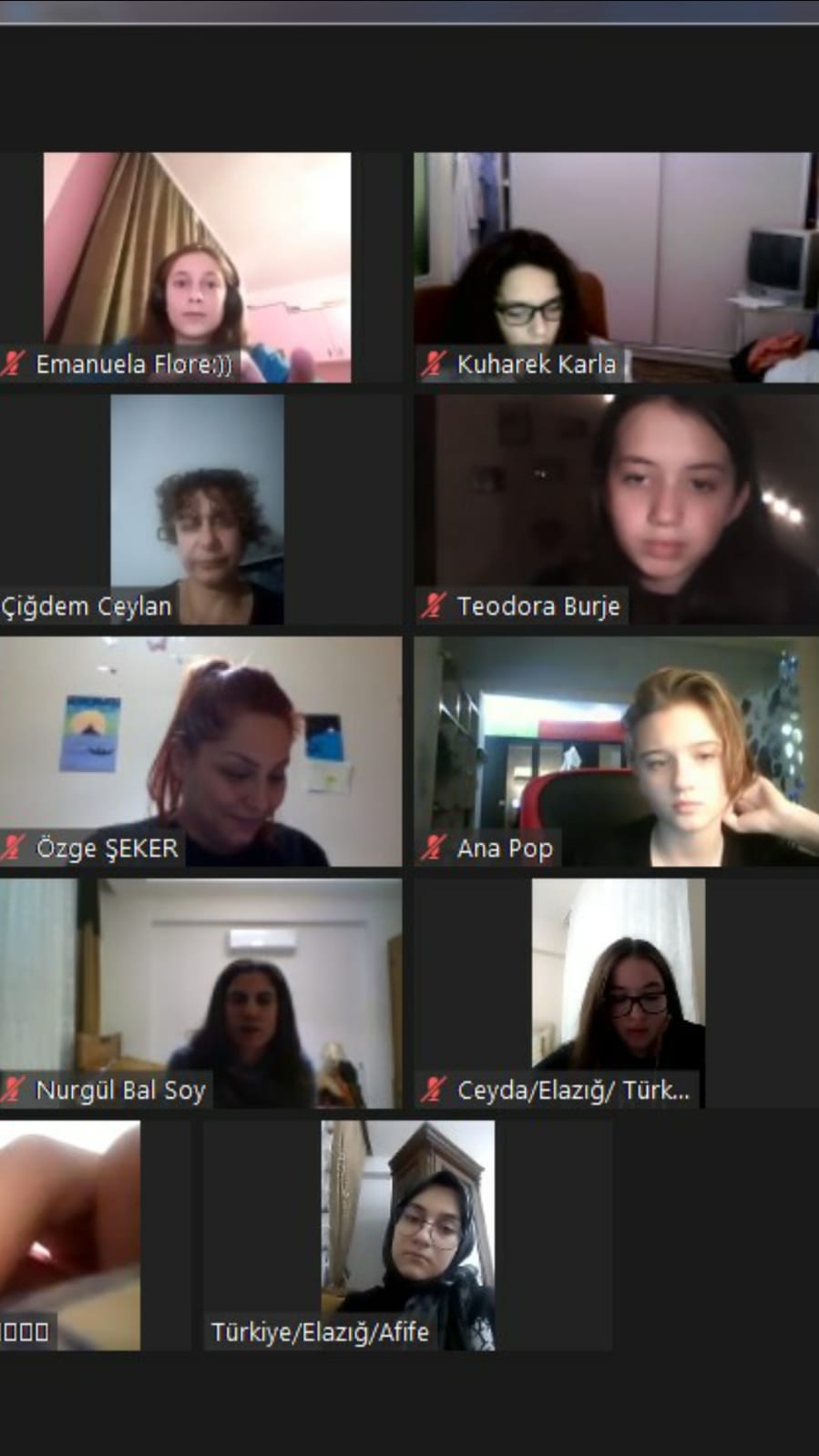 7
Au lucrat în echipe pentru a identifica probleme globale
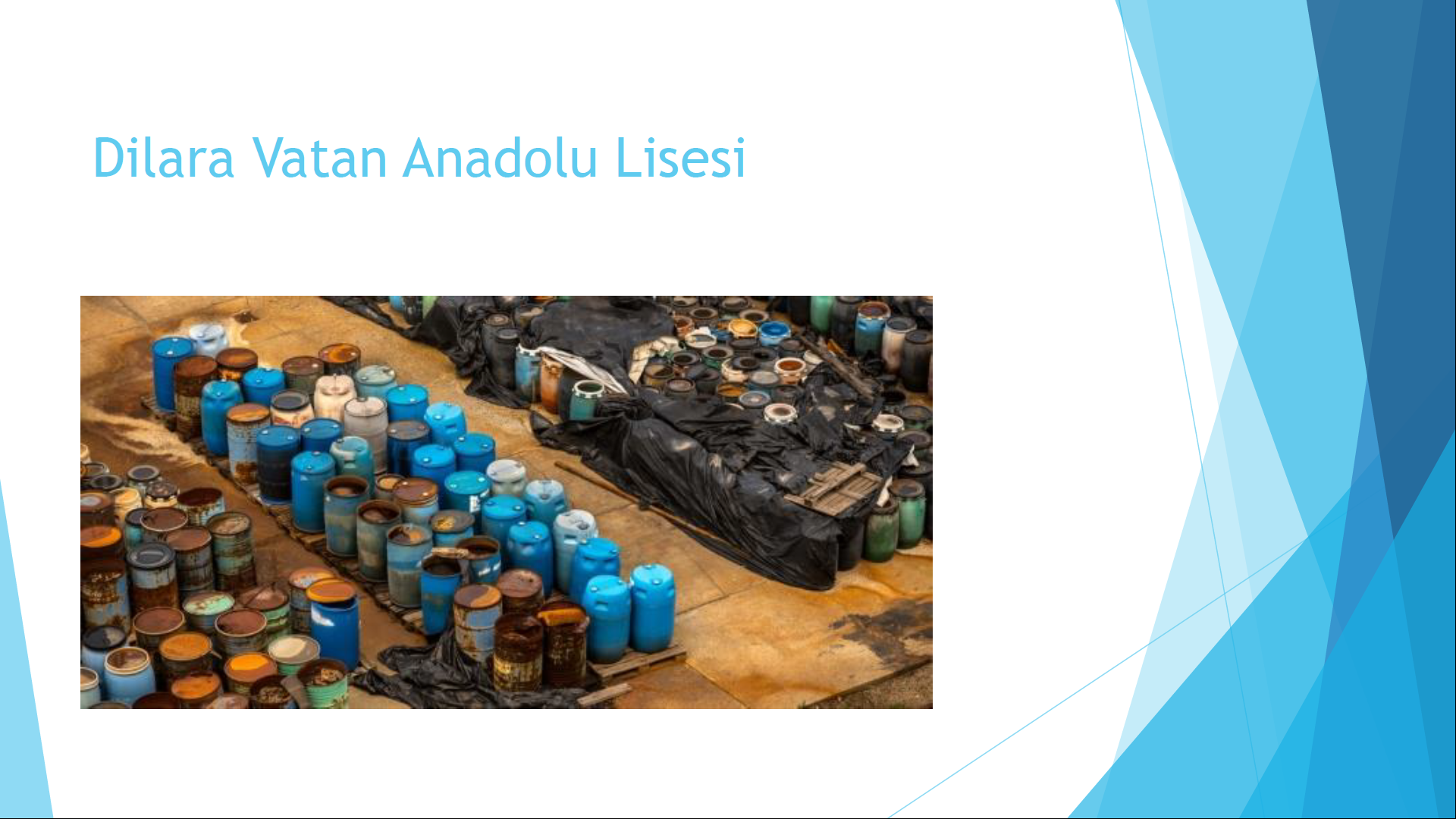 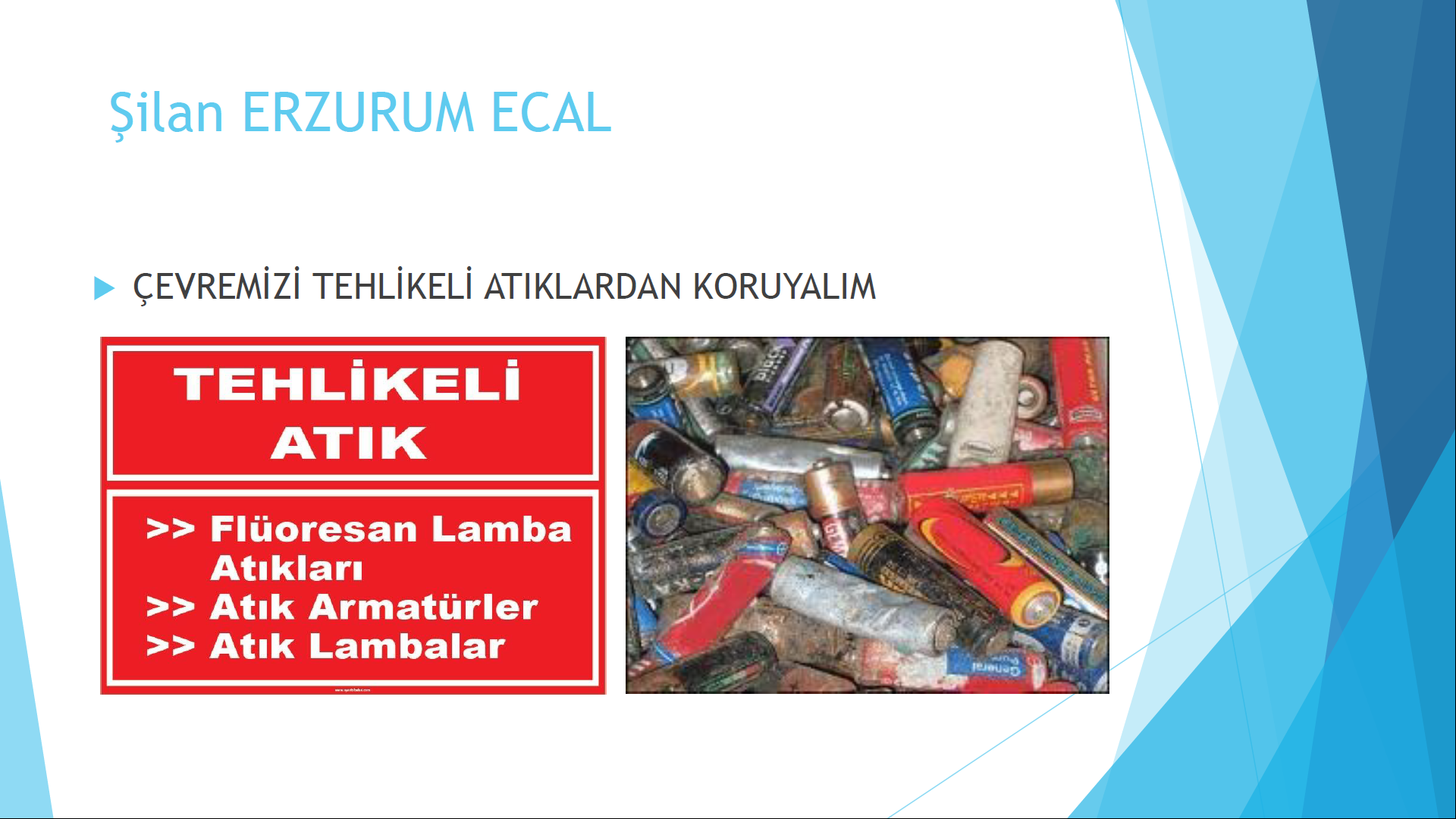 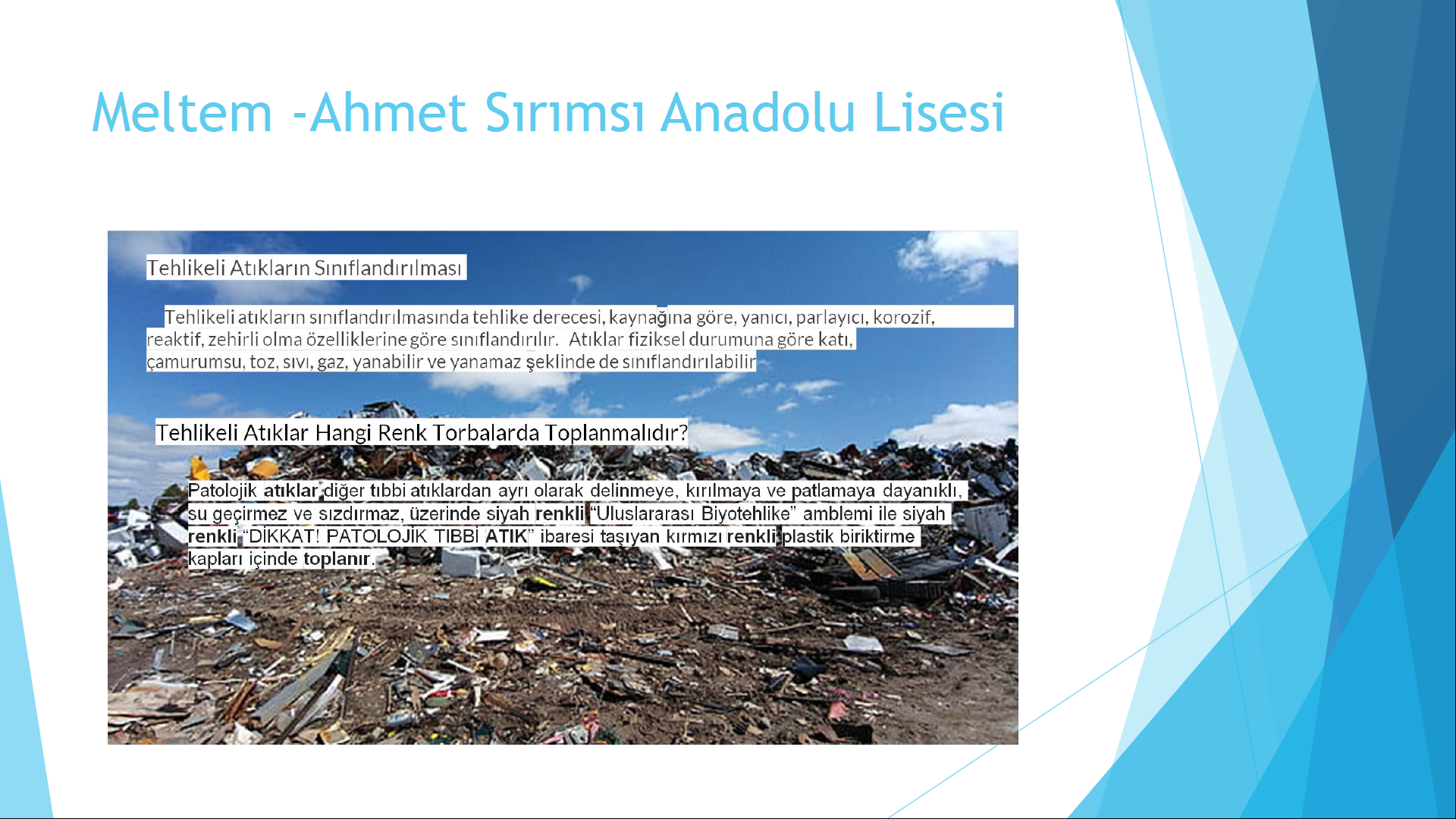 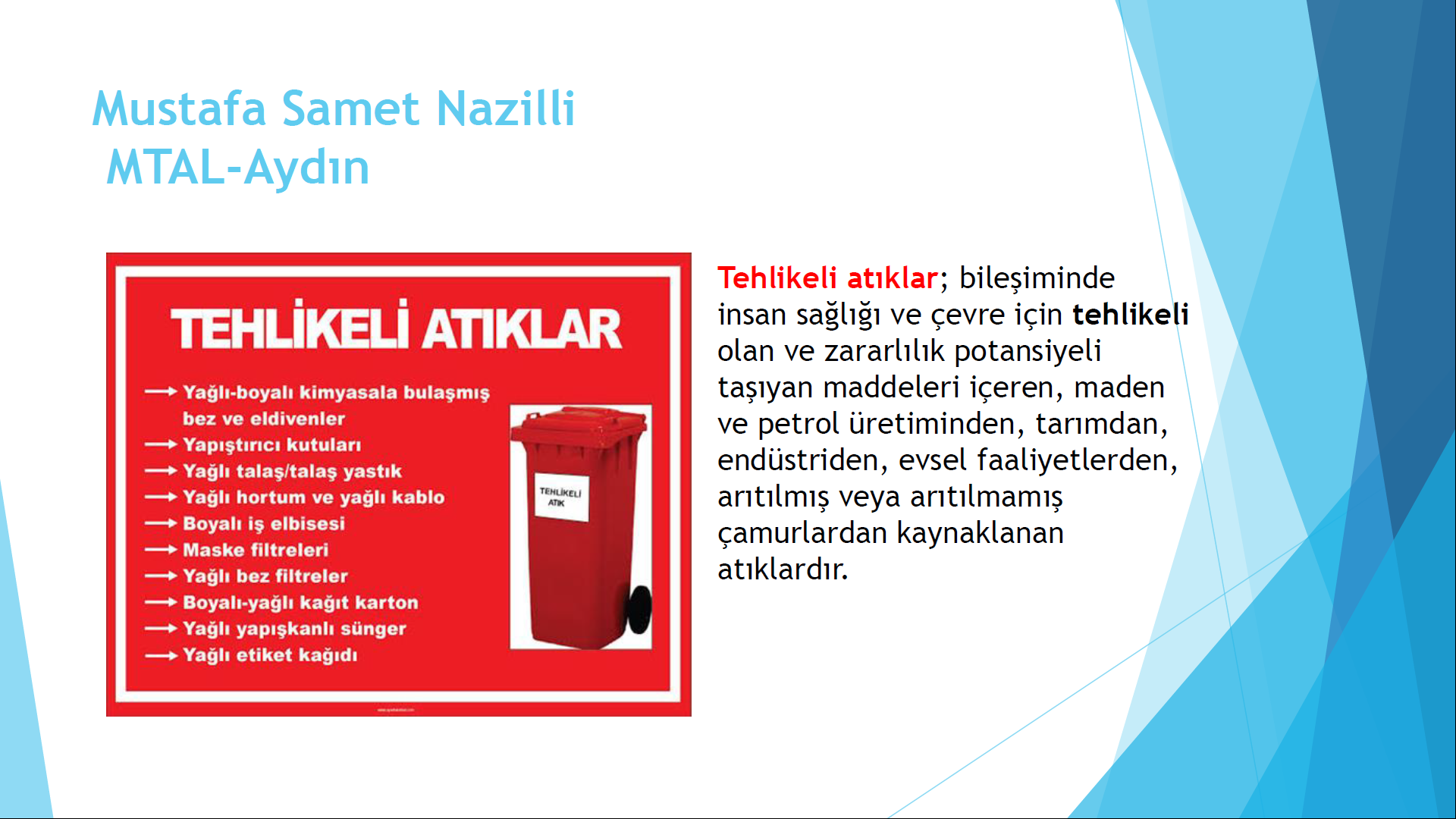 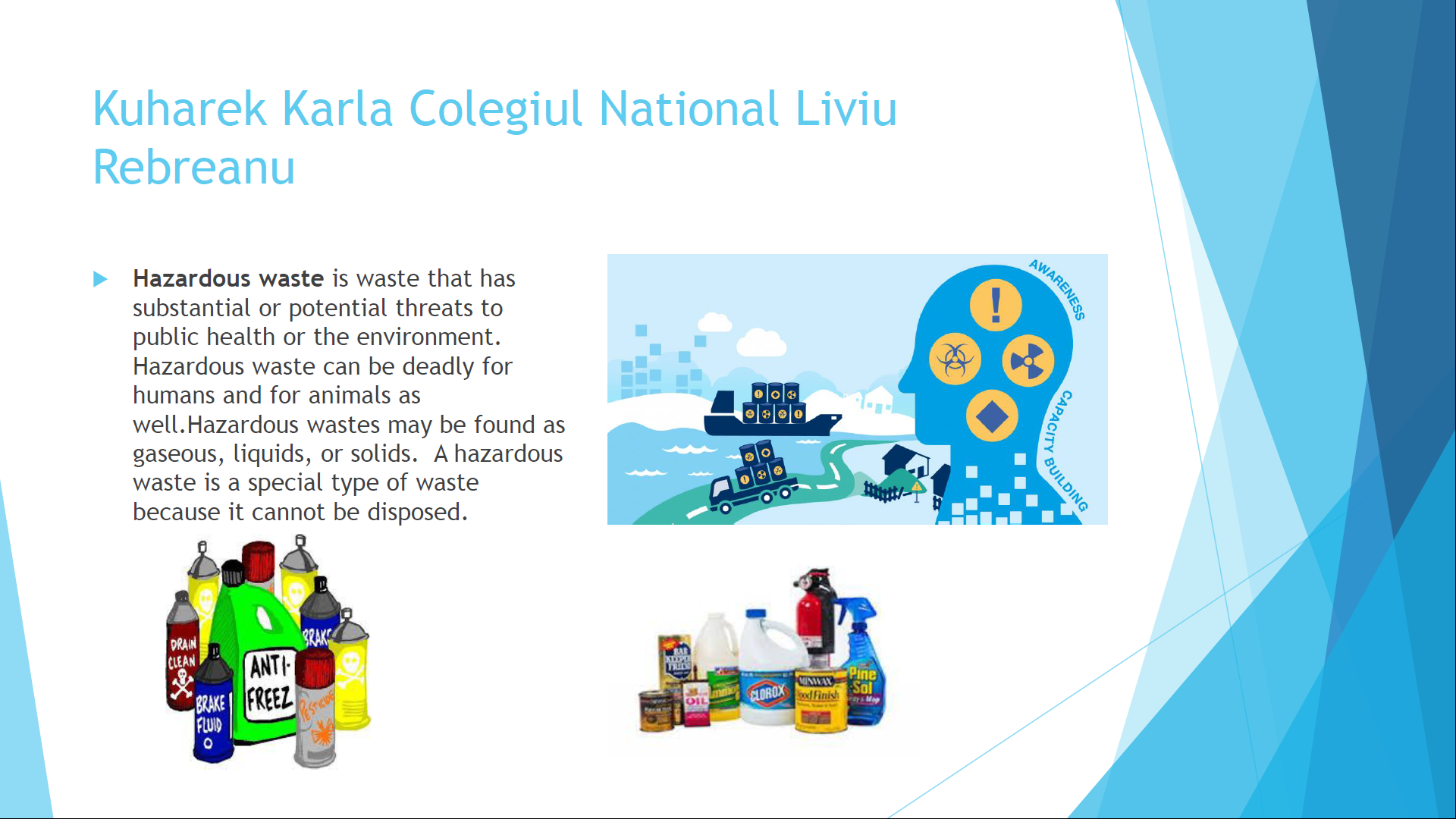 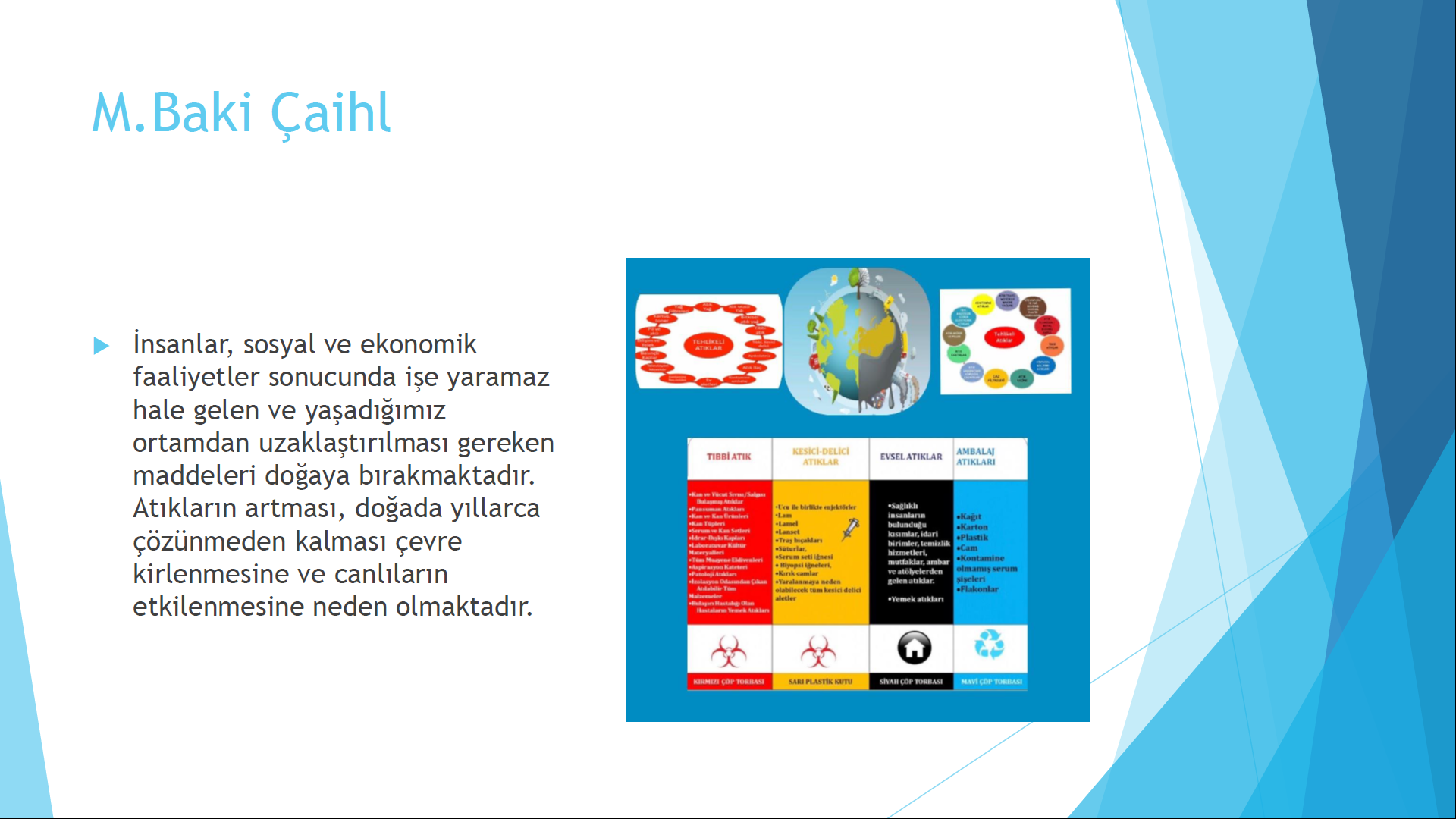 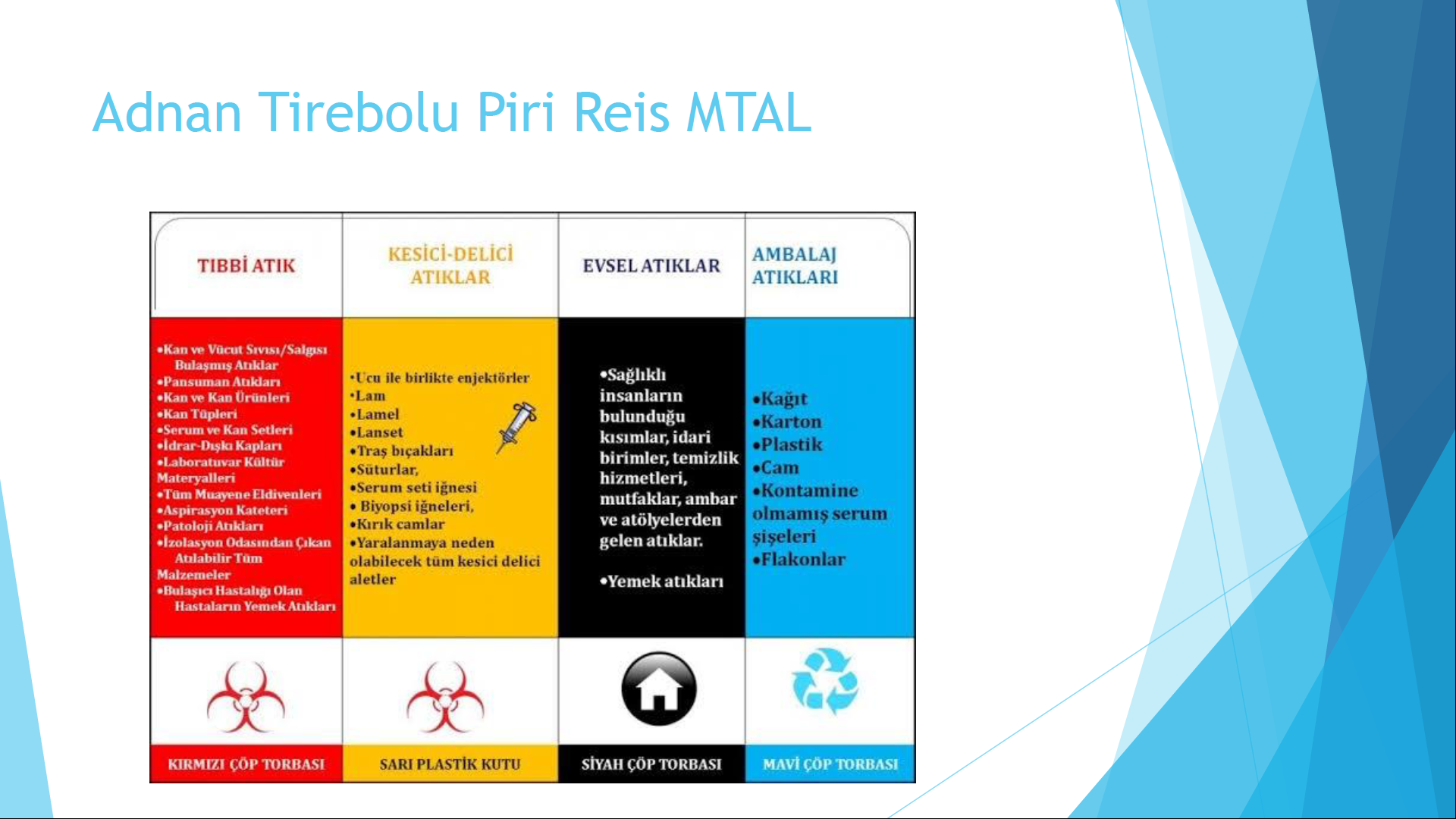 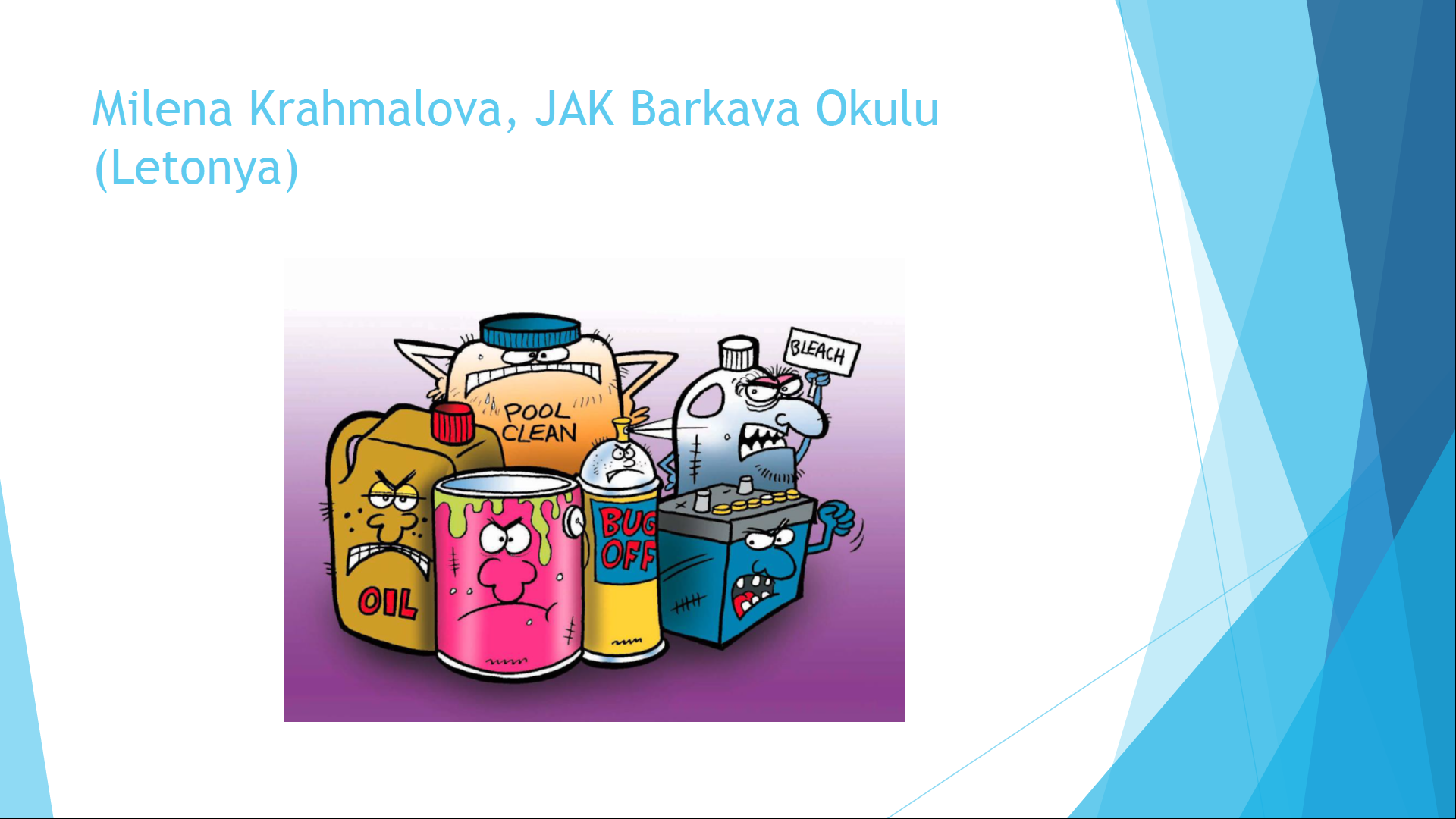 8
Au completat chestionare și au dat feedback
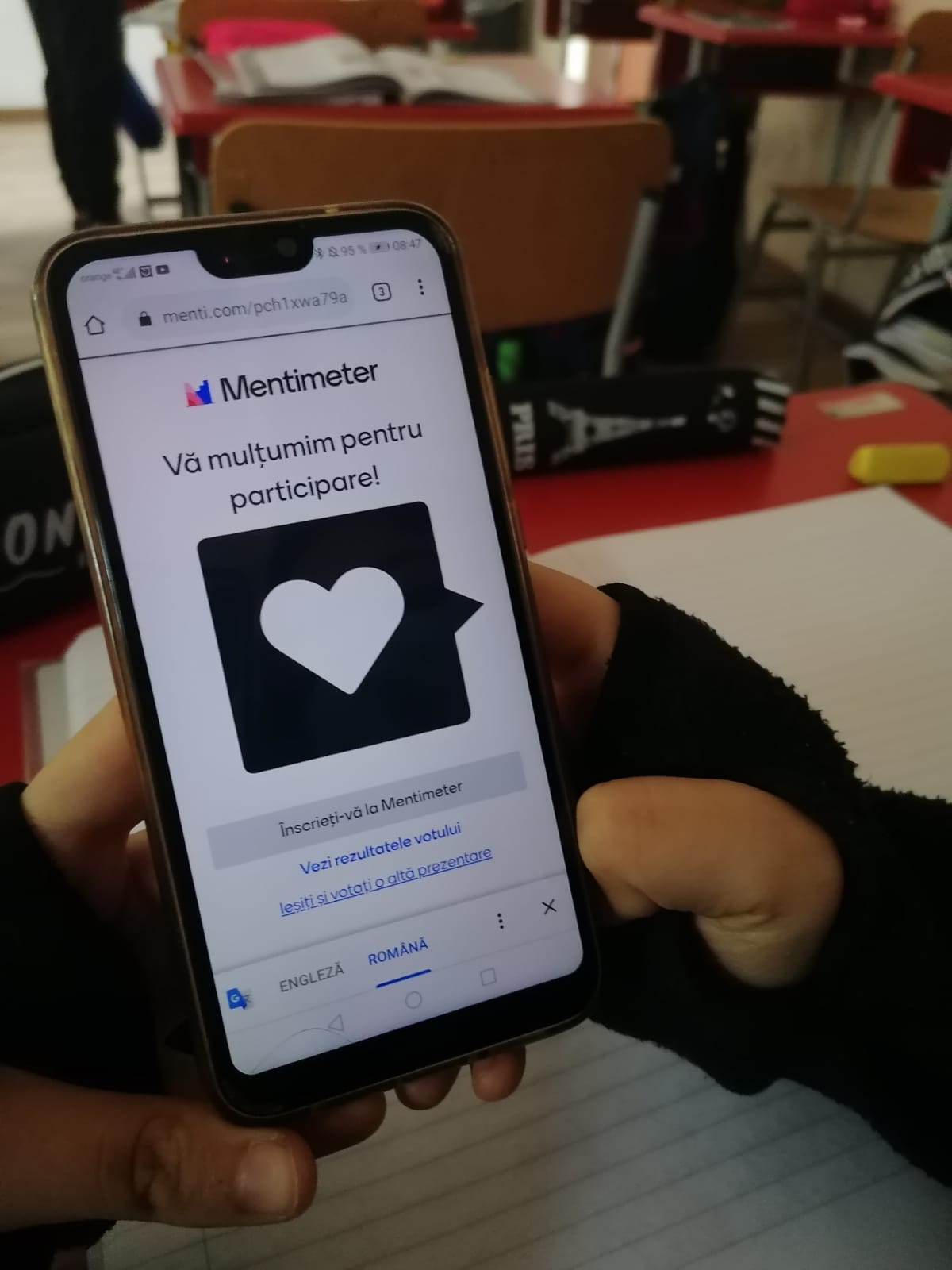 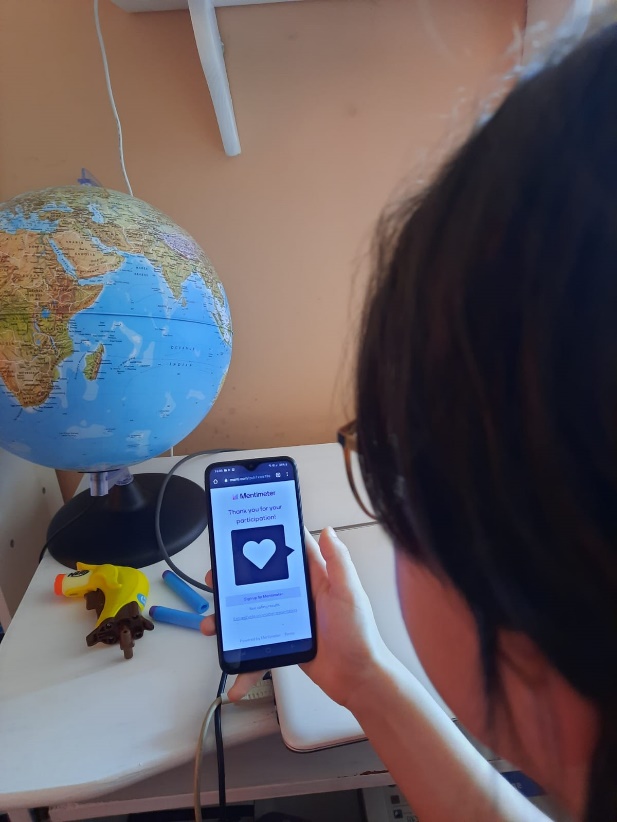 9
A fost o experiență de învățare unică, care ne-a făcut să fim mai responsabili față de natură și ne-a unit chiar dacă ne-au despărțit sute de kilometri!
10